Managing Career Transitions
Yvonne Palm
2023 NAS Conference – Shaping The Future
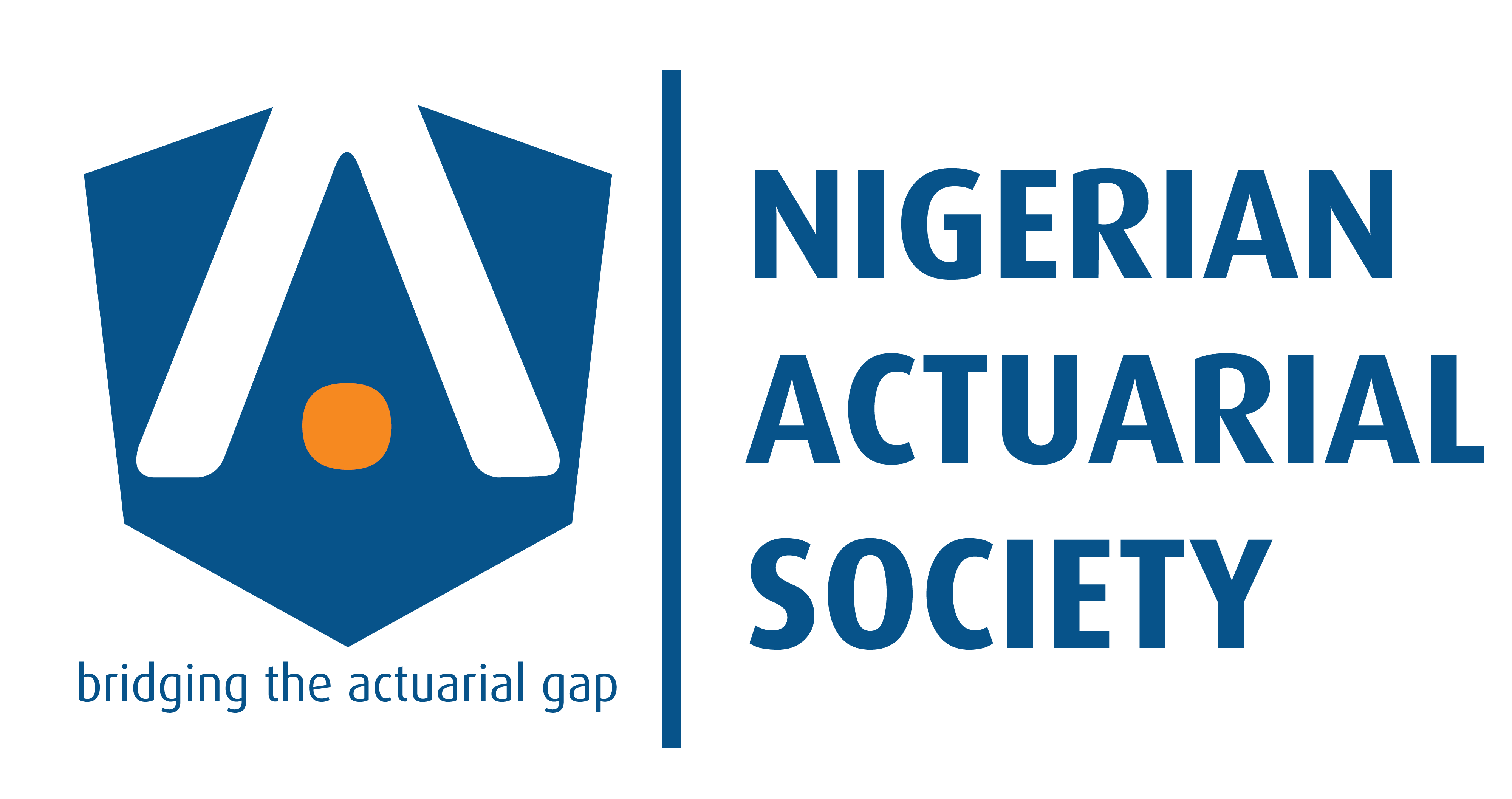 Agenda
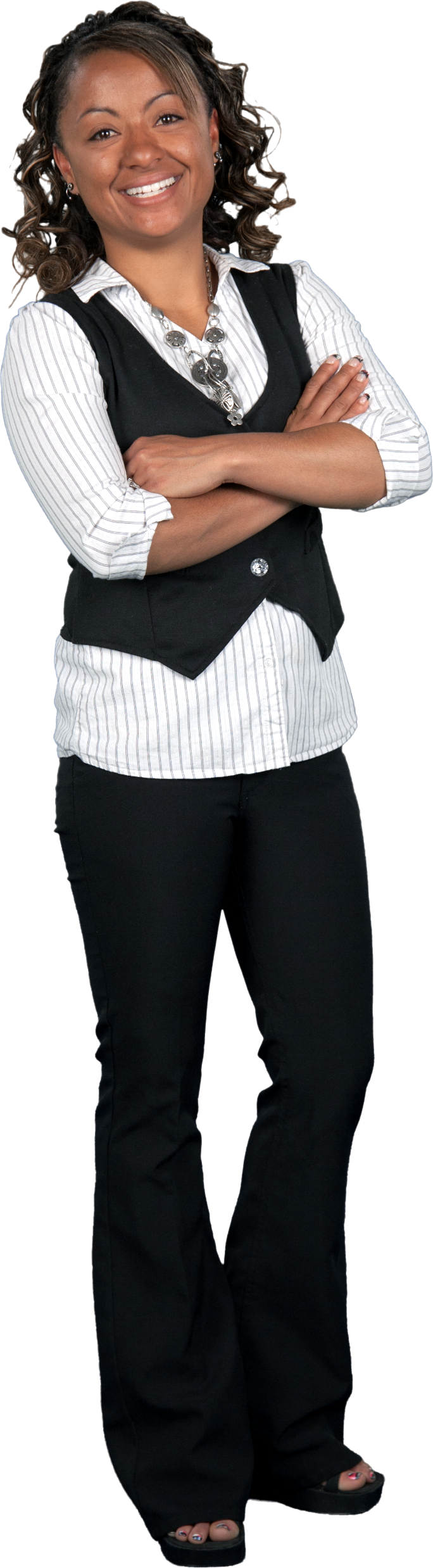 A Life of Transitioning
From University to the Office
Your First Job
A New Job/Changing functions
Promotion/Seniority
Moving to a new country
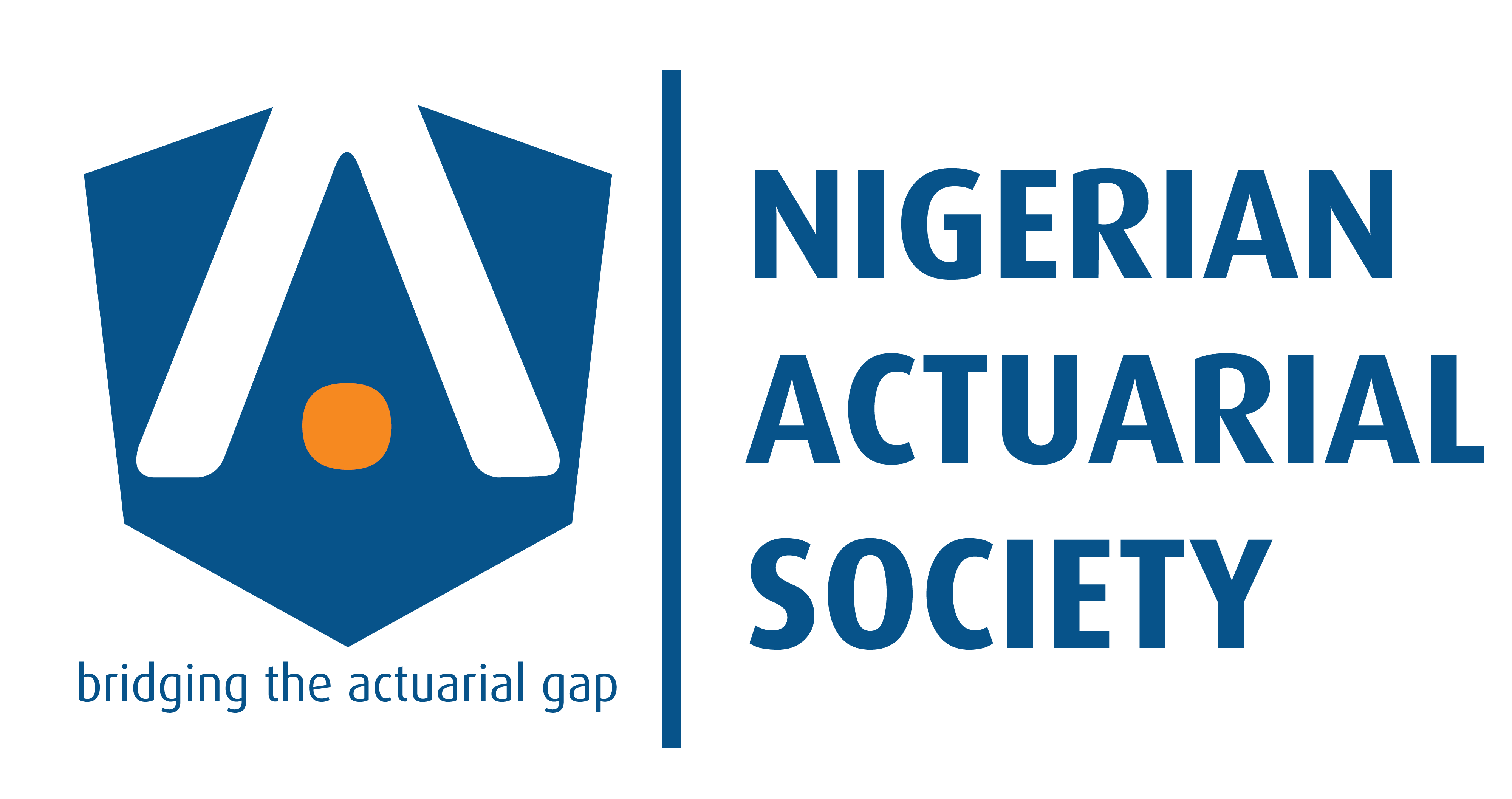 Managing Career Transitions - Y. Palm, 2023 NAS Conference
2
My Life of Transitioning
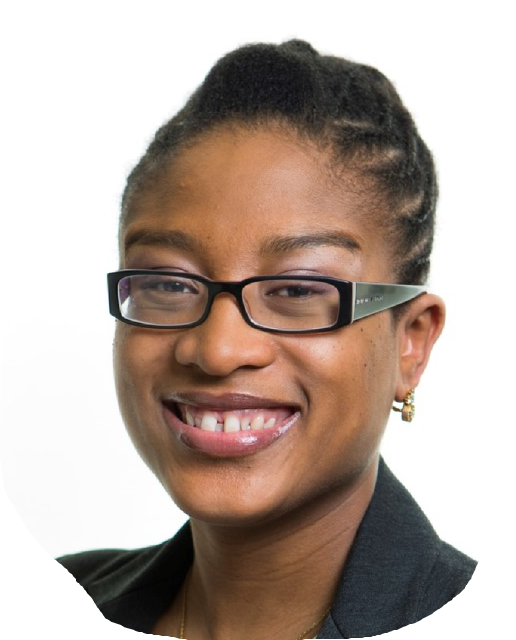 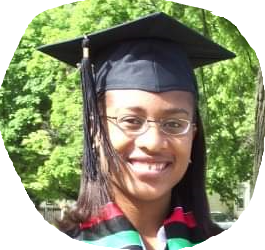 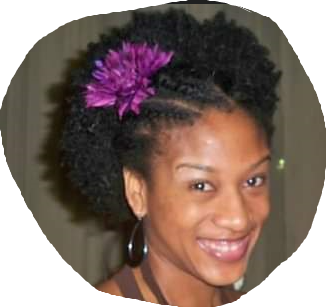 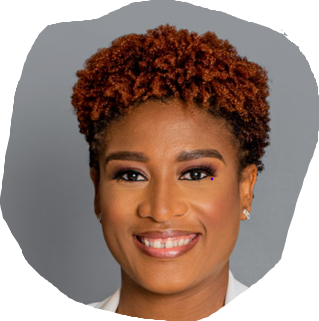 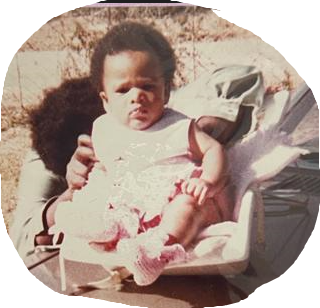 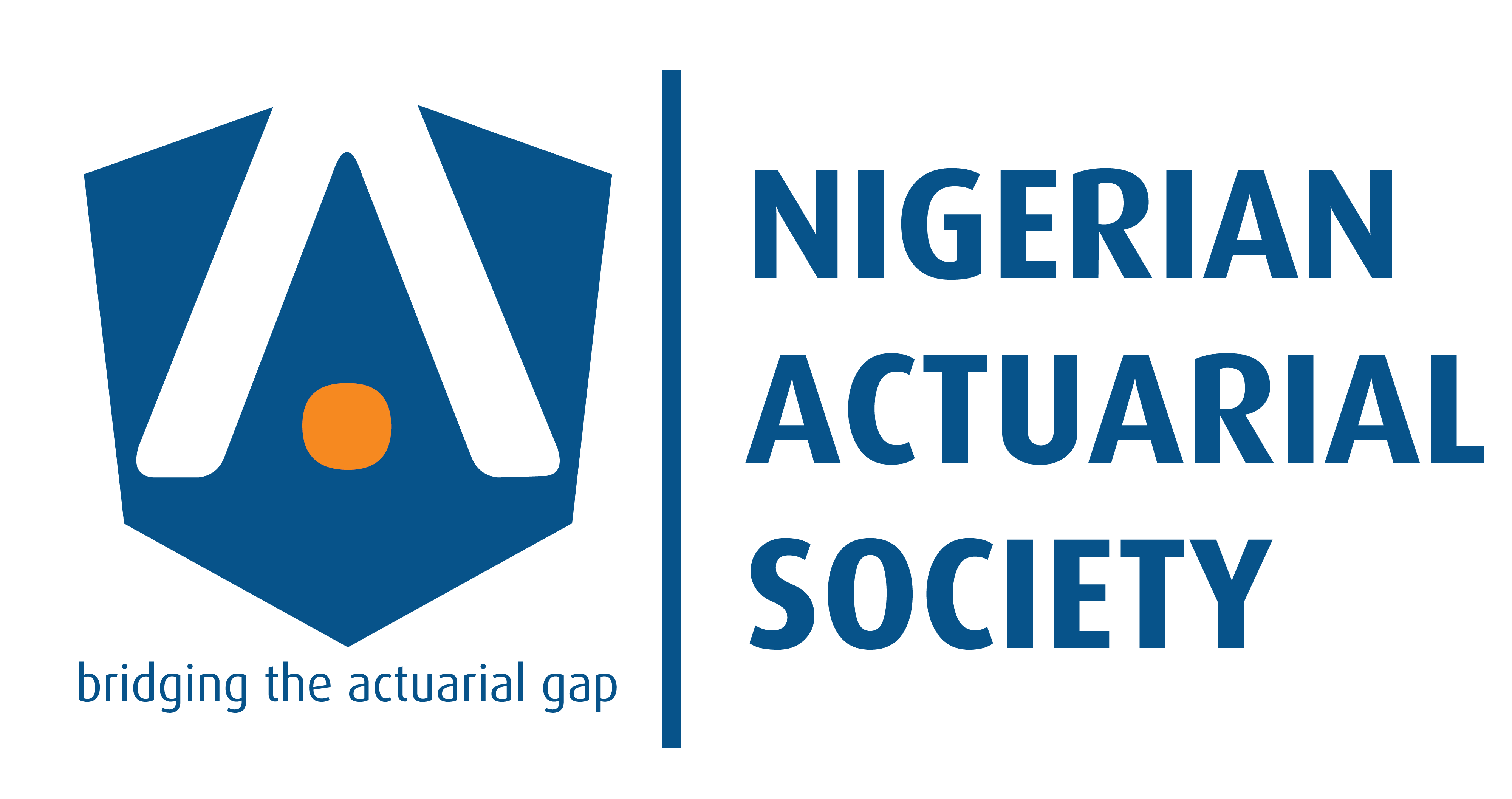 Managing Career Transitions - Y. Palm, 2023 NAS Conference
3
Transition: From University to the Office
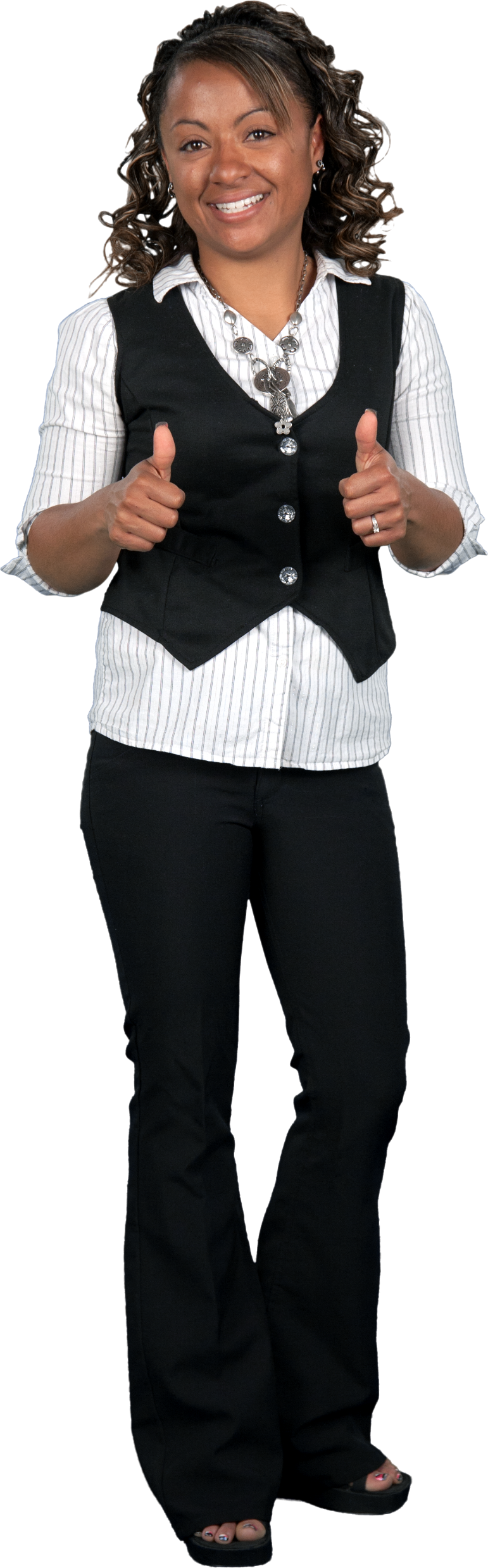 Pass Some Exams
Internships/
Shadowing
Supplemental Courses
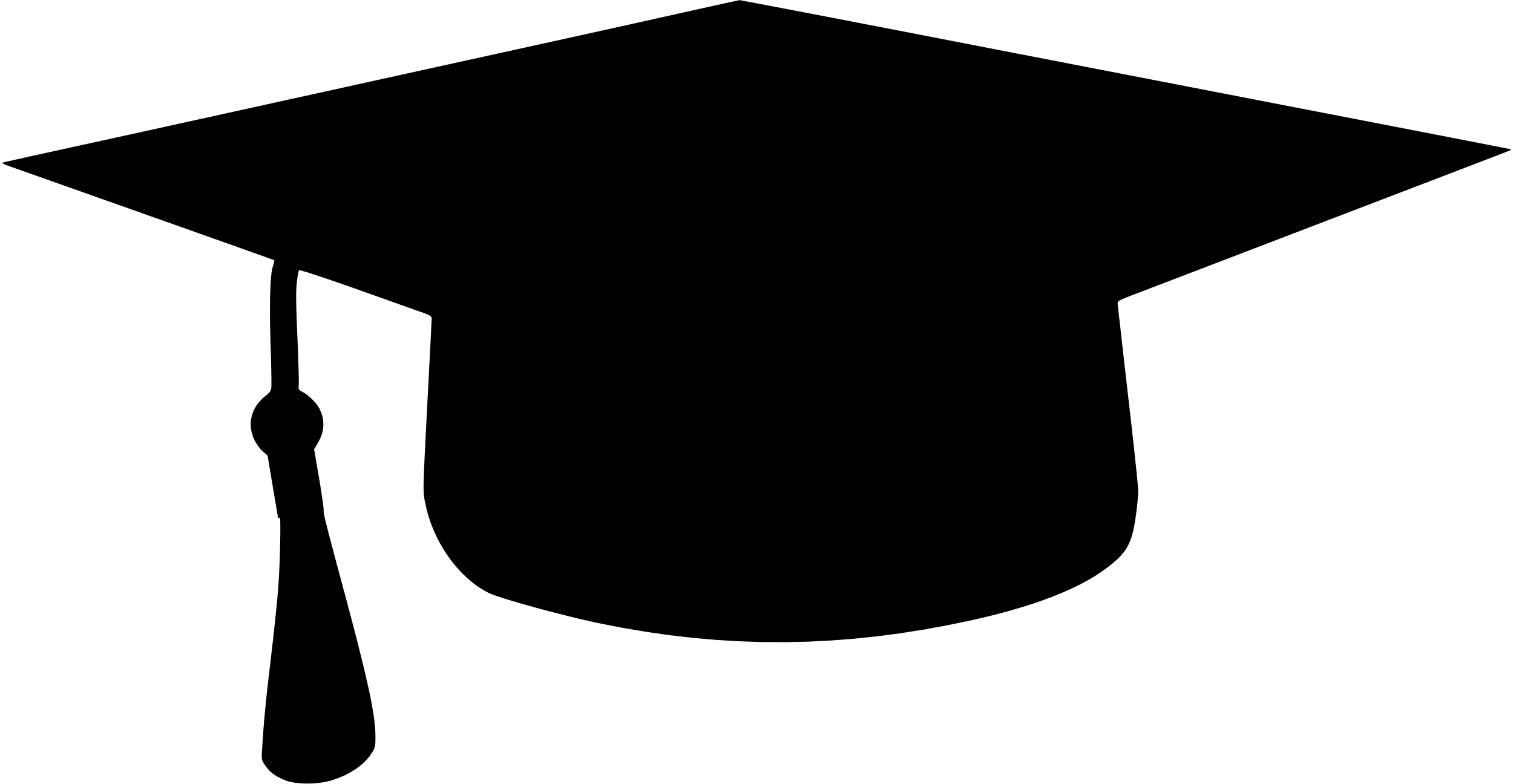 Do what you can to make yourself stand out
Attend CV Workshops/ Webinars
Develop Skills:  VBA, Python, Excel, Power BI etc.
Actuarial Programs e.g. CAS Student Central
Managing Career Transitions - Y. Palm, 2023 NAS Conference
4
Transition: Your first job
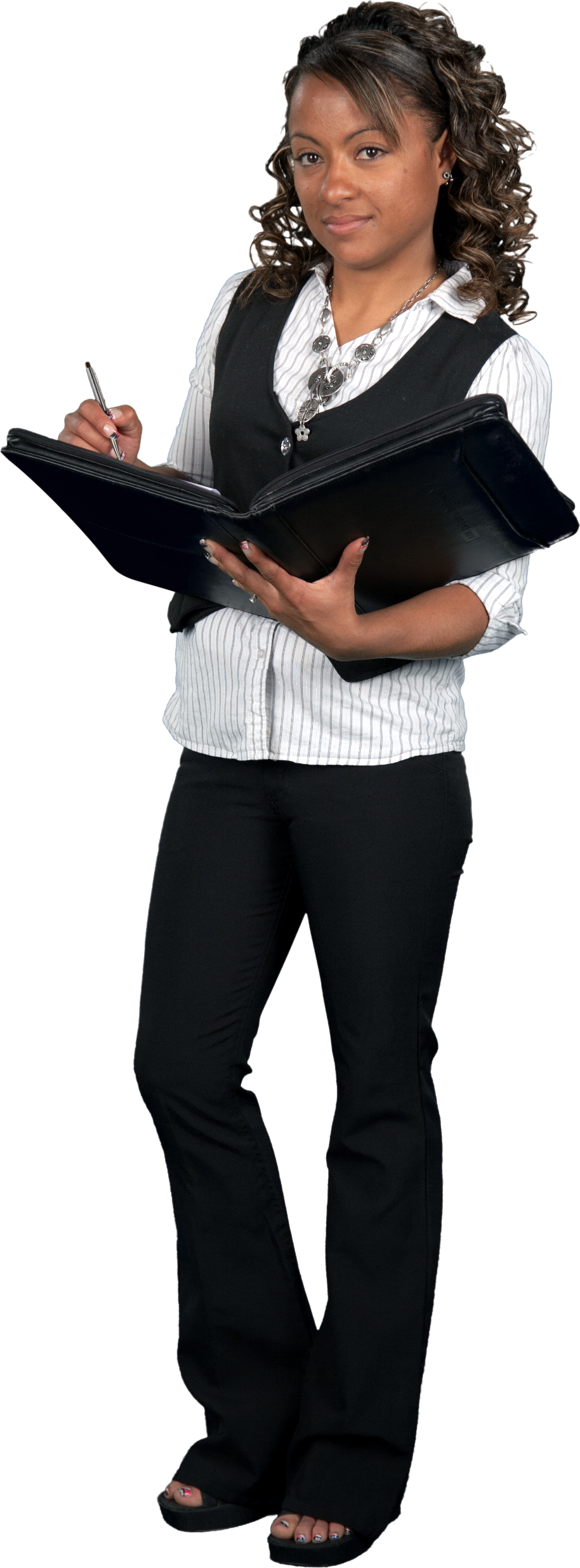 Be inquisitive
Understand how things work
Keep a Learning Journal
Take every opportunity to learn, and learn as much as you can from everyone around you
Do Technical Checks
Ask lots of questions
Interact with other departments
Managing Career Transitions - Y. Palm, 2023 NAS Conference
5
Transition: Your first job
“Ask a tonne of questions.”
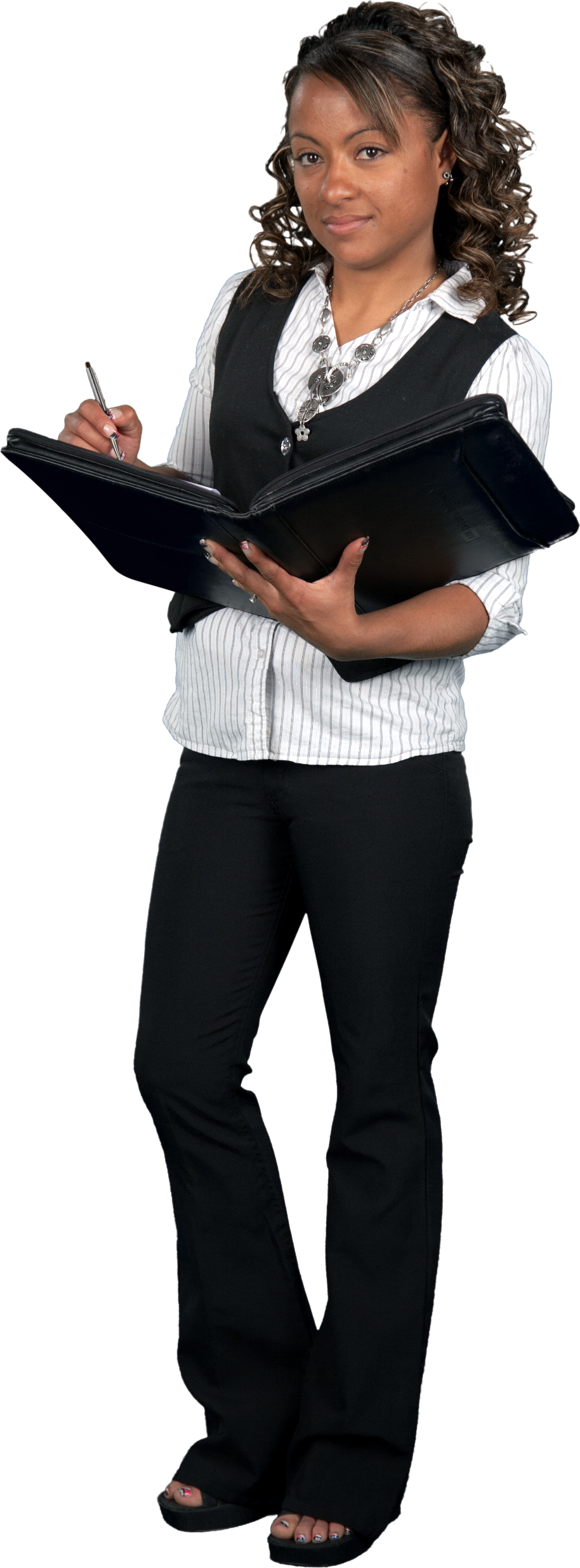 “Play back instructions and check your work”
“Do everything with excellence.”
“Keep a list of questions and discuss the best way to ask them with your manager”
“Work hard. No excuses.”
“Take responsibility for your own learning and take the initiative.”
“The world is your oyster, learn and immerse yourself, the spread and breadth of experience and exposure will help later.”
“Give status updates regularly to managers so they know how things are going.”
“Don’t ignore the water cooler.”
Managing Career Transitions - Y. Palm, 2023 NAS Conference
6
Transition: Progressing through Exams
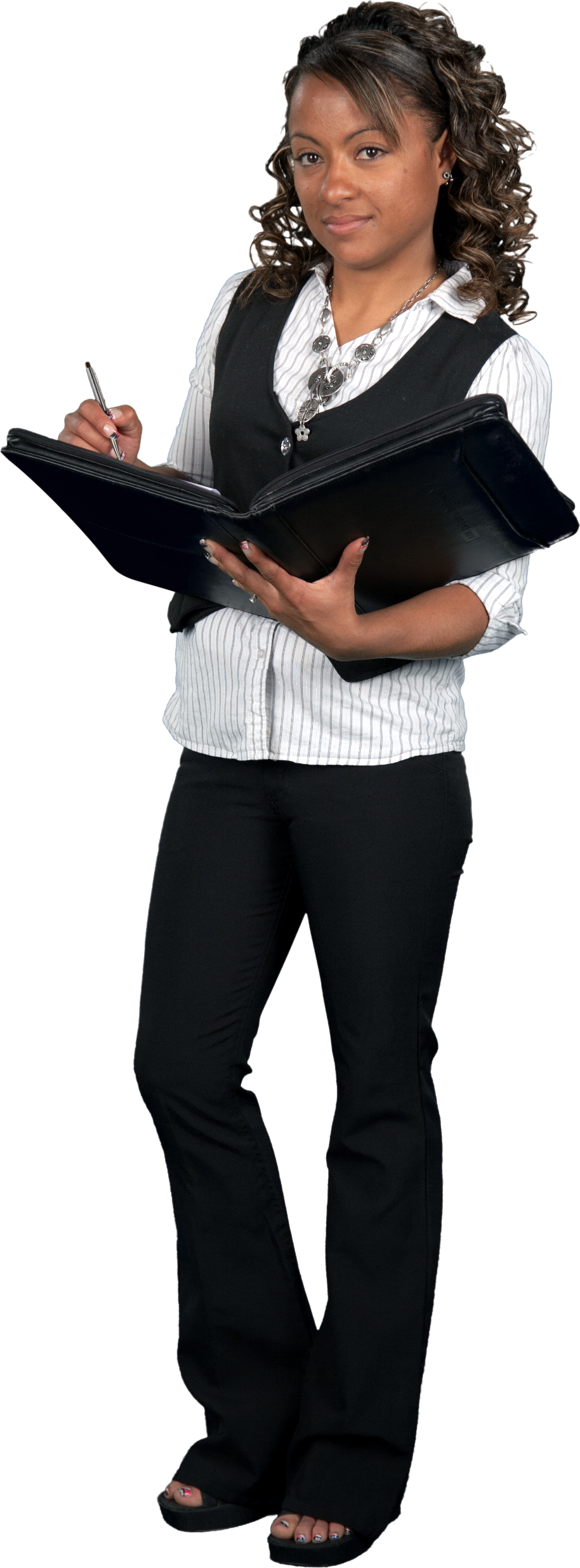 Progress in your exams helps you move up in your career
Give exams and study time the attention they deserve to get through them
Do what you have to do to get prepared (tutorials, study calendars, study groups, multiple practice exams)
Still make sure you get as much relevant work experience as you can
“No one will remember that you stayed late to finish that project, but everyone will remember that you passed that exam!”
Managing Career Transitions - Y. Palm, 2023 NAS Conference
7
Transition: Progressing through Exams
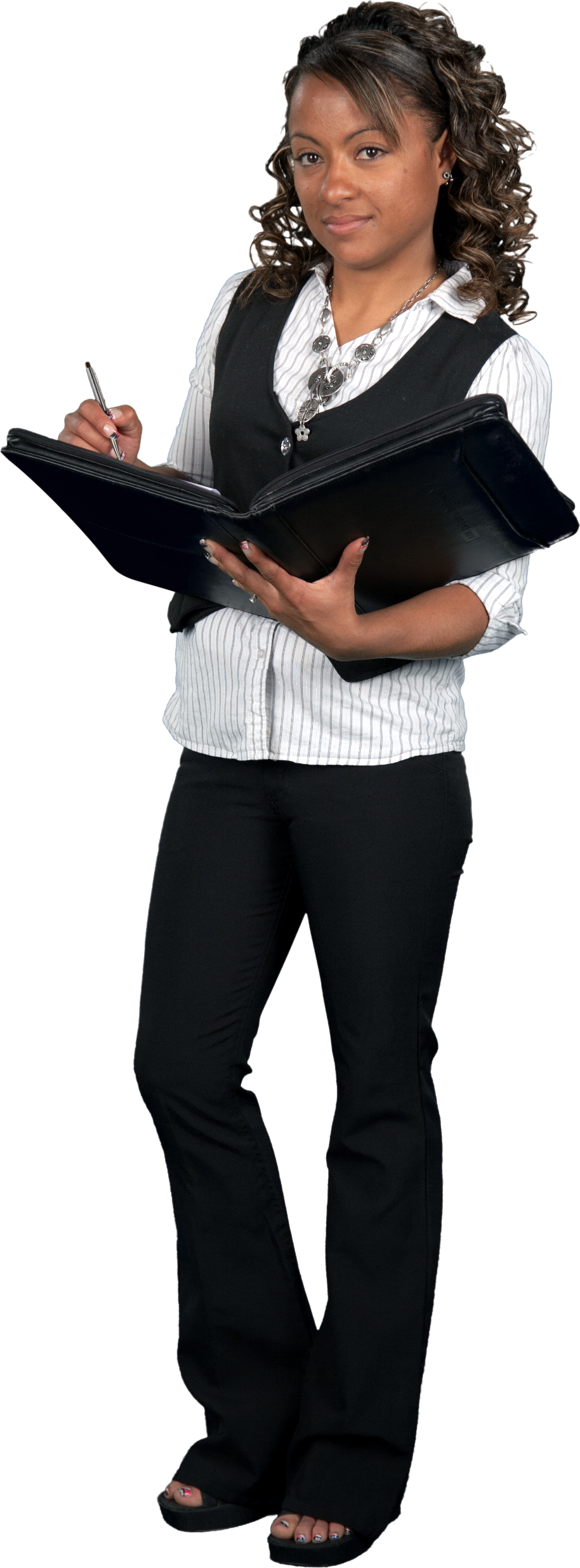 “I've seen a few too many people breeze through exams and expect more responsibility, but they don't have the work skills and experience to successfully do the job.”
“Exams are not a substitute for experience as a way of progressing your career, especially if you have high ambitions.”
“People do not hire Fellows to teach them how to do their work, get the experience while taking exams.”
Managing Career Transitions - Y. Palm, 2023 NAS Conference
8
Transition: A New Job
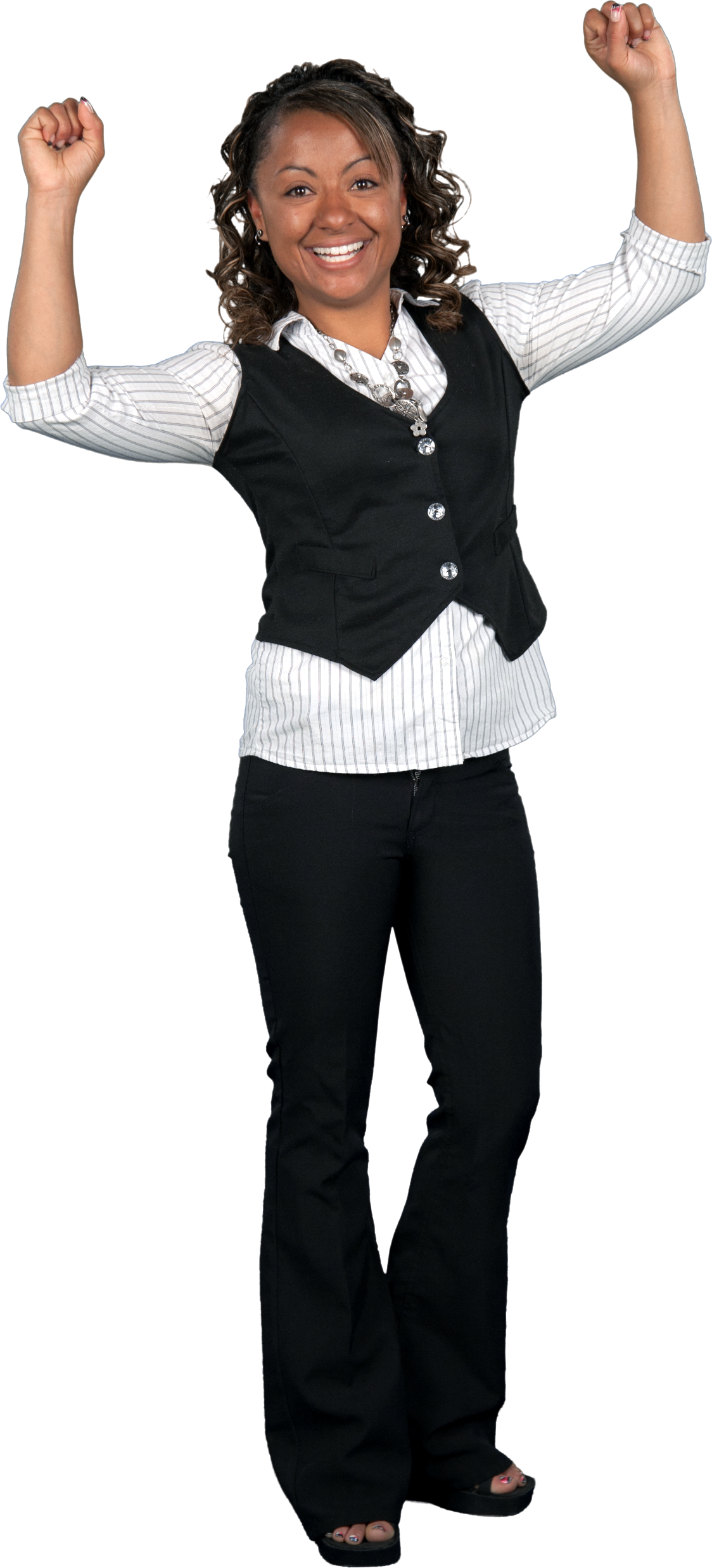 There is no such thing as a silly question
                                                                       …at least in the beginning…
Give yourself six months to ask the “silly” questions, don’t be hard on yourself.
You will quickly realise how much you don’t know! 
Take time to figure out what “good” looks like.
Know the bigger picture of how things work before you start trying to make changes. Understand, replicate, enhance.
Don’t forget the fact that you bring a fresh perspective!
Understand.  Replicate.  Enhance.
Managing Career Transitions - Y. Palm, 2023 NAS Conference
9
Transition: Changing Functions
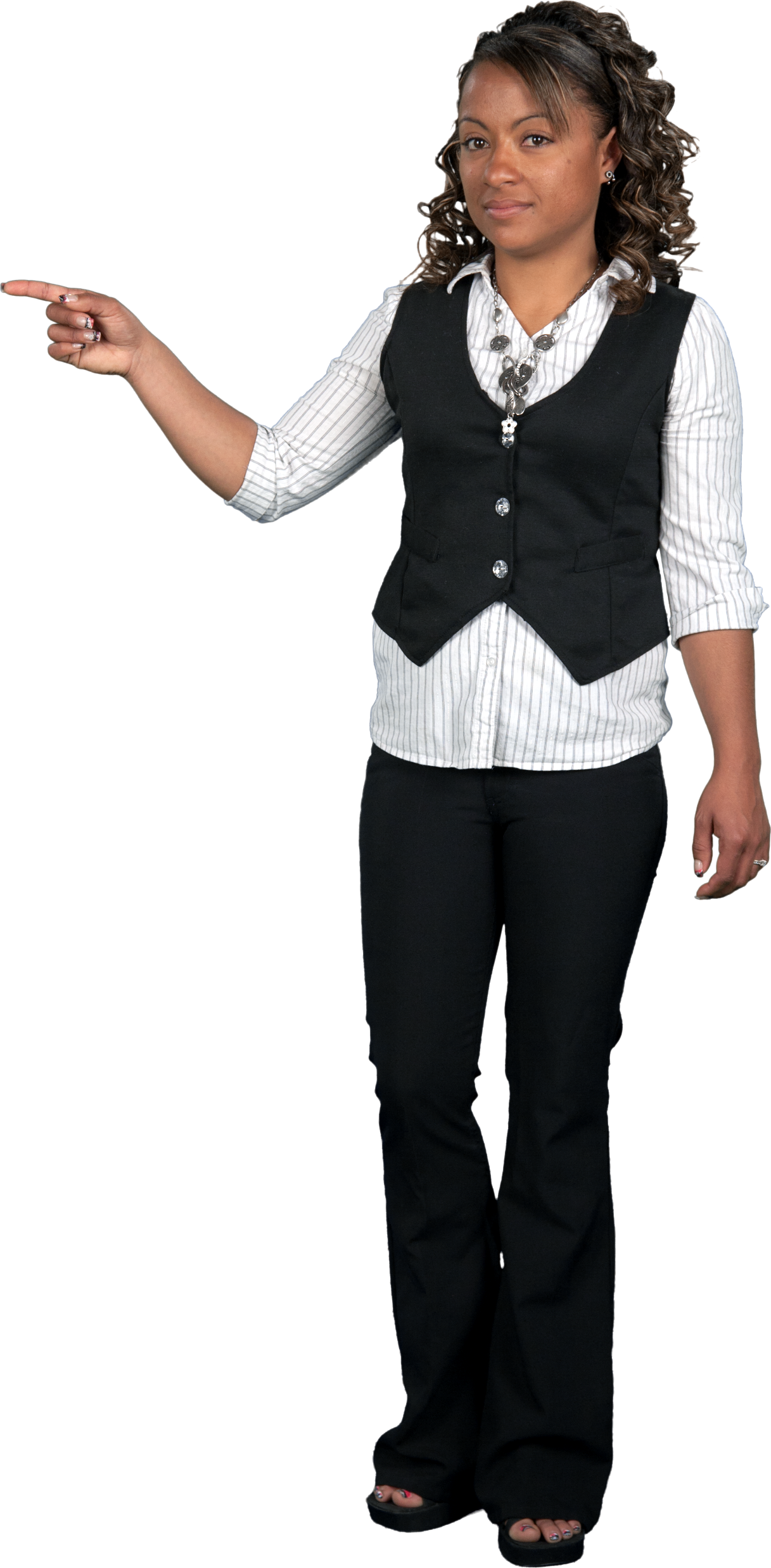 We really are agile professionals, leverage your existing skills
“What new technical skills do I need to learn and develop?”
Use all available sources to get you up to speed: Courses, readings, webinars, networking/buddies etc.
Give yourself time to adjust, but adapt quickly.
Be curious and challenge the status quo.
“Build relationships with key people and find allies that can help you”
As actuaries, we are agile professionals!
Managing Career Transitions - Y. Palm, 2023 NAS Conference
10
Transition: Promotion/More Senior
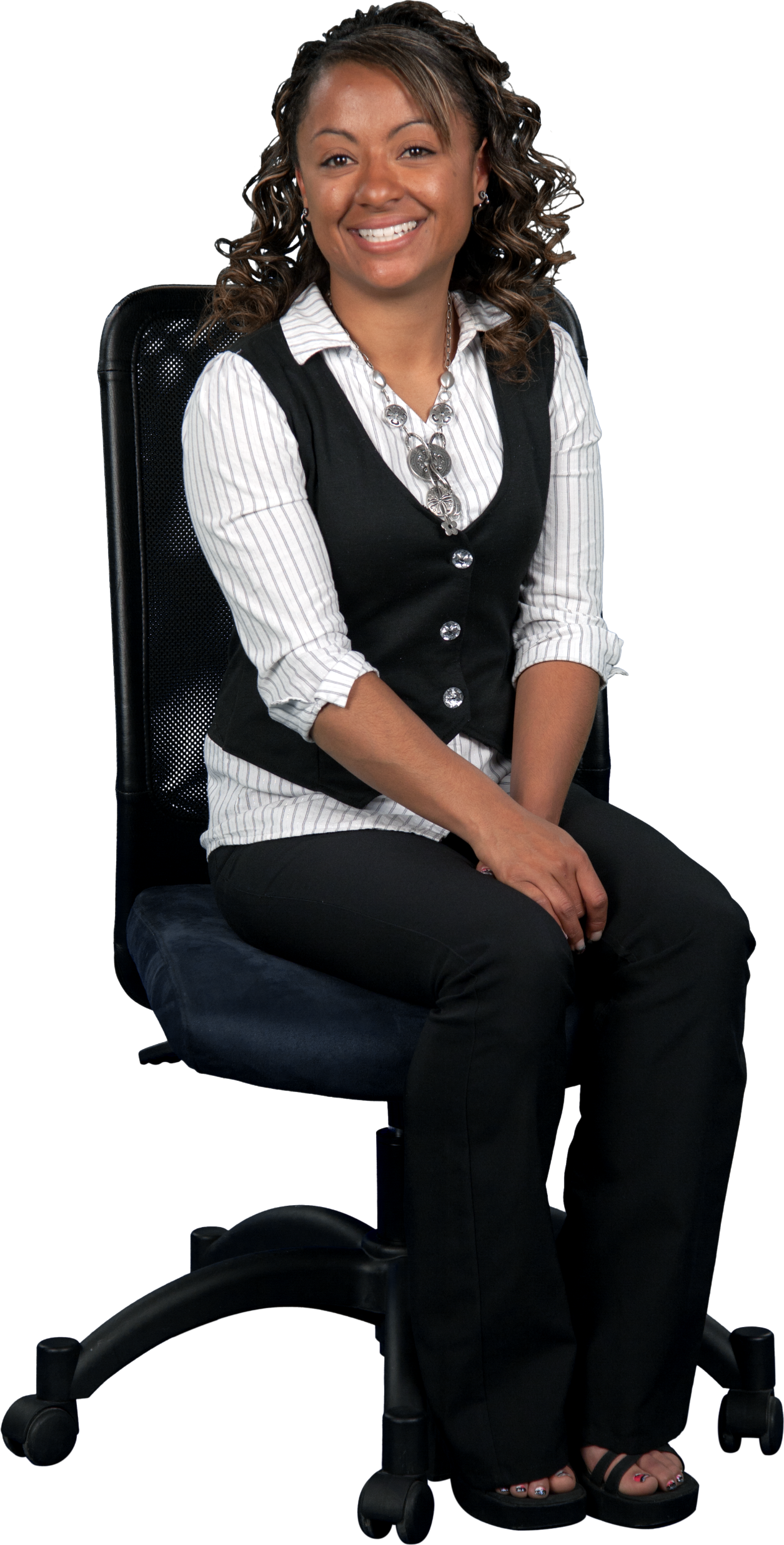 You won’t suddenly, magically know everything!
Your relationships and how you manage them may change
“Build relationships with key people and find allies that can help you” 
“It becomes more important to prepare for meetings, don’t try to shortcut this!”
Anticipate the questions you will be asked to defend your points.
Don’t forget that it is your team that helps you deliver!
“How can I serve the leaders above me, and the team I lead?”
“Look after the people. People before profits.”
Managing Career Transitions - Y. Palm, 2023 NAS Conference
11
Transition: Promotion/More Senior
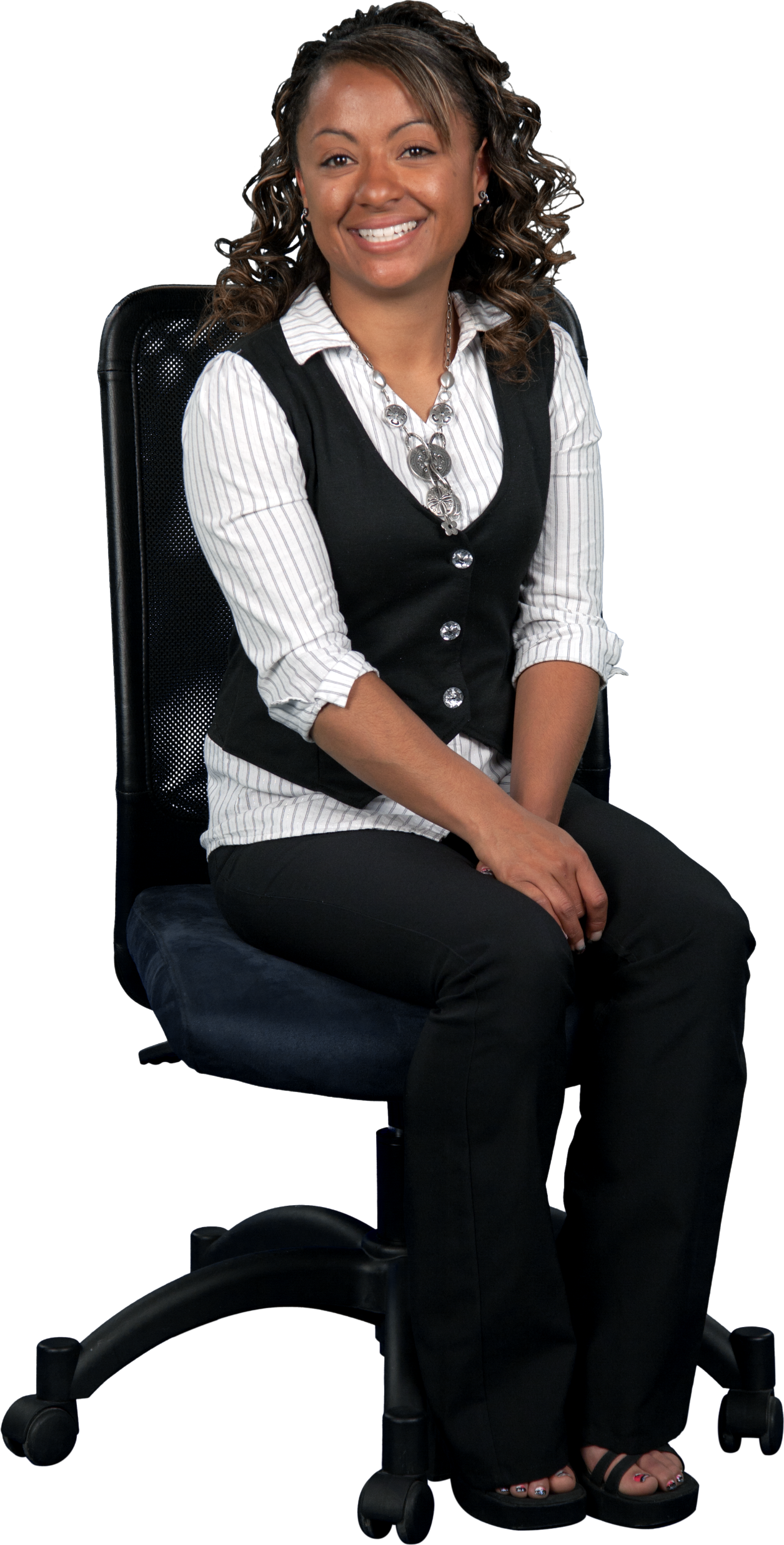 “Ensure you understand what expectations have changed .”
“What got you promoted, only half of it will help you to succeed in the new role, the other half has the potential to beleaguer your effectiveness”
“Learn to add value beyond the numbers.”
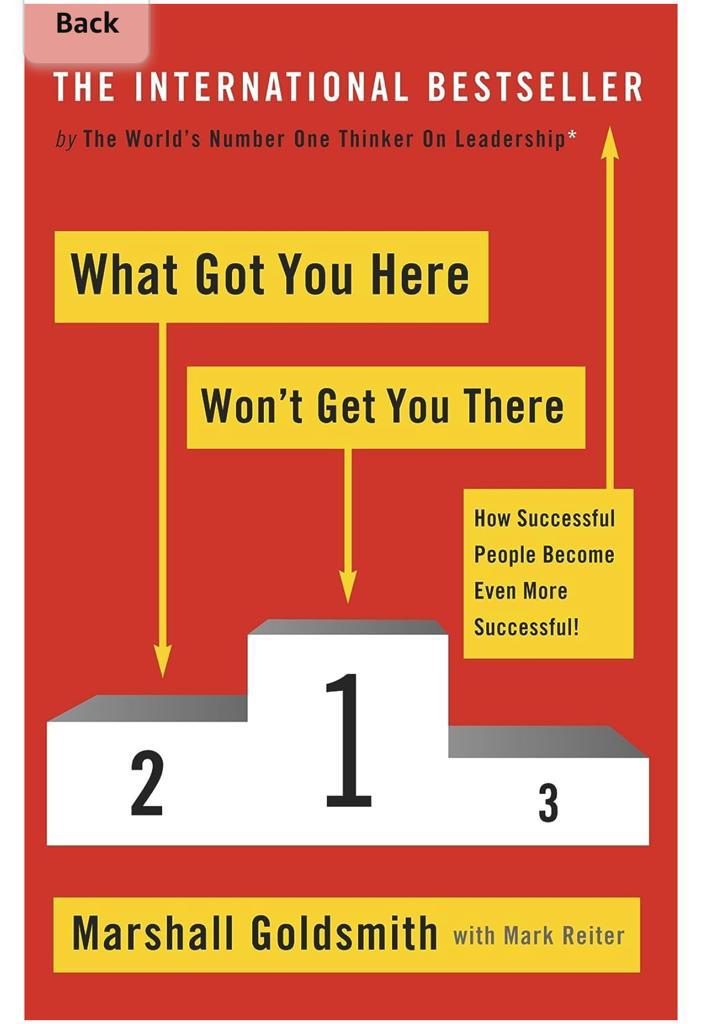 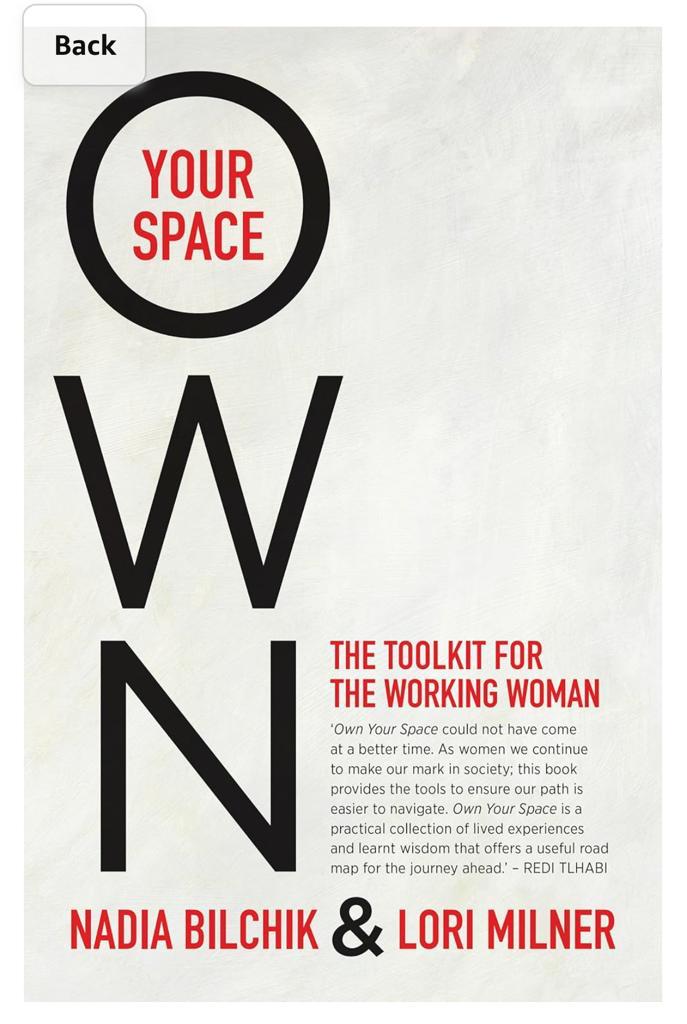 “Become comfortable in no longer being the "smartest" [or most knowledgeable] person in the room…now it's time to rely on your leadership and people skills.”
Managing Career Transitions - Y. Palm, 2023 NAS Conference
12
Transition: Moving to a New Country
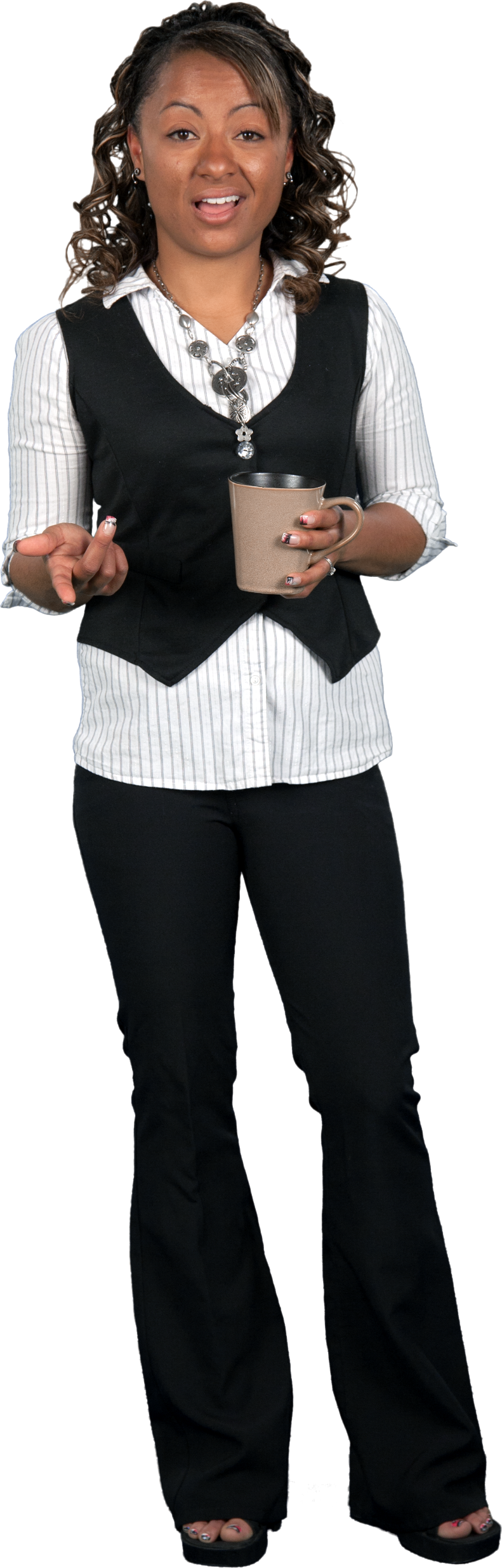 Can I call her Jane? But she’s the CEO!
They are always going for drinks after work!
Jam before cream? Cream before jam?
Learn the culture…& lingo!
Do I have to go for lunch with them?
Why are they always asking me if I want tea?
They keep saying they are naked! (“Knackered”)
There is no zucchini?
“Do your research before you get there.” Books, blogs, talking to experts etc.
“You just show the milk to the tea, innit?”…erm…sir…
Managing Career Transitions - Y. Palm, 2023 NAS Conference
13
Transition: Moving to a New Country
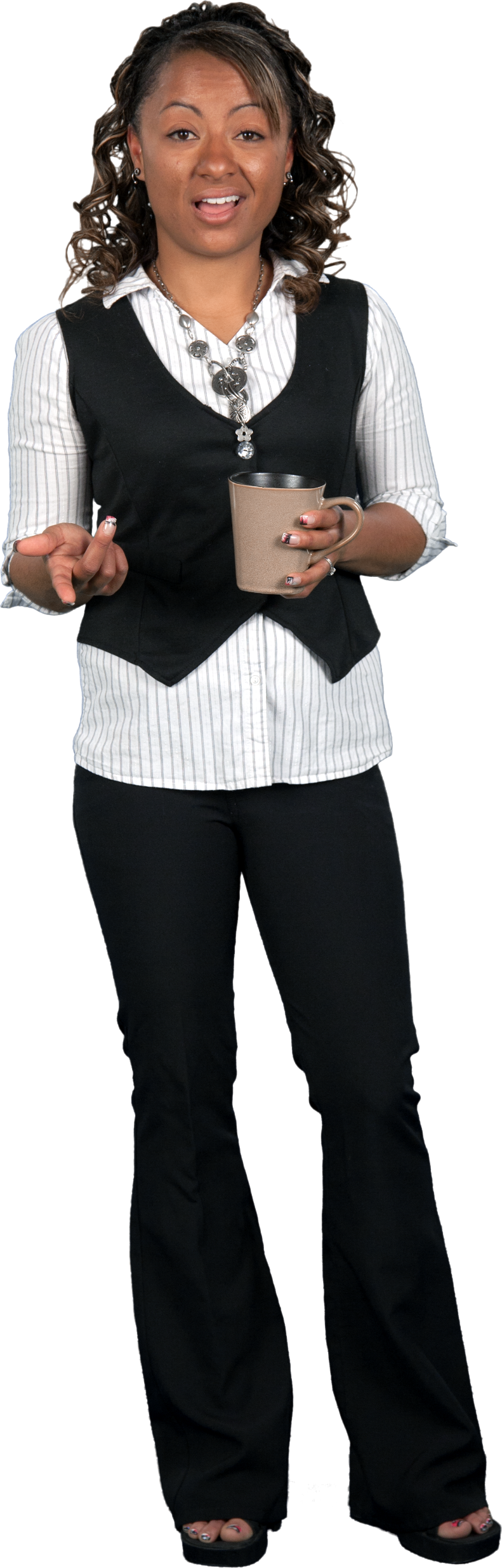 Where can I find egusi?
I just need someone who understands
I don’t understand why they do that
Find people who understand where you are coming from.
Why do they keep laughing at me when I say pants?
Where can I find a hairdresser?
You mean there are more taxes to pay??! Wot’s dis TV Licence?
“It’s good to learn from your mistakes, but better to learn from the mistakes of others.”
“Correct your course when you make mistakes … you WILL make mistakes.”
14
Managing Career Transitions - Y. Palm, 2023 NAS Conference
Transition: Moving to a New Country
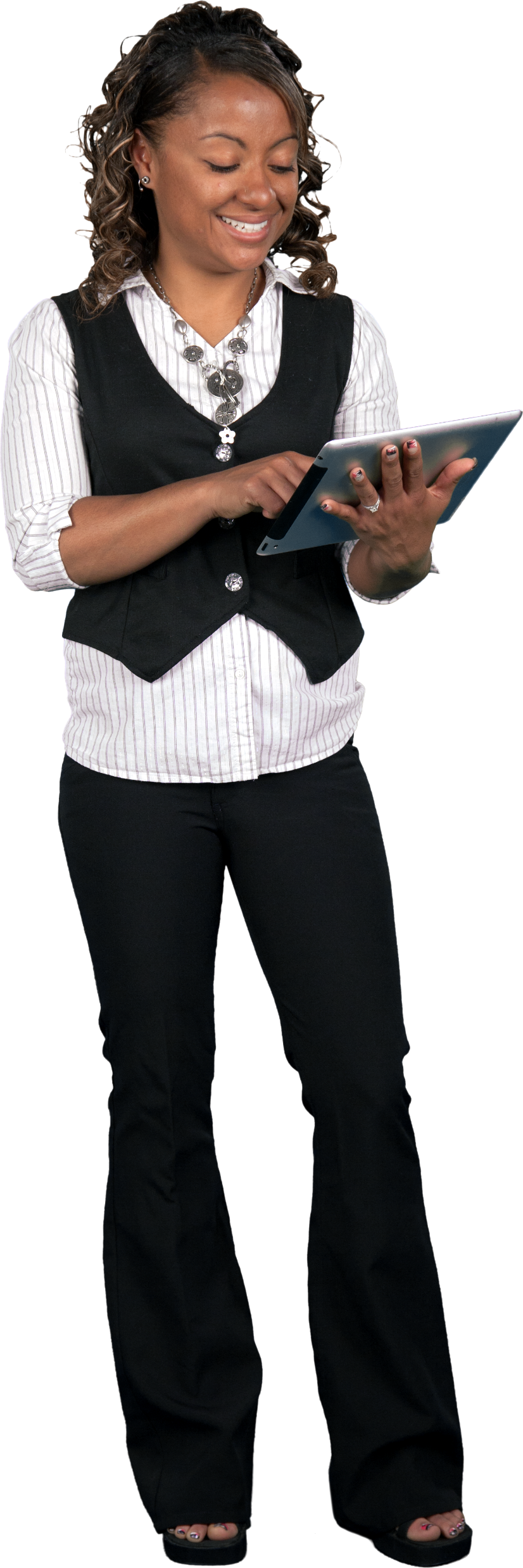 You will quickly realise how much you do not know!
Join networks and attend conferences to learn about hot topics locally
Get involved in a community, professional and personal
Gain allies who can show you the ropes in a safe environment
Read journals, news, articles, blogs on both the culture and profession
Learn to appreciate differences and not just tolerate them.
Don’t forget that you still bring your own flavour to the pot!
Remain involved with NAS! 
“I never knew how deep you could go into just one topic”
Managing Career Transitions - Y. Palm, 2023 NAS Conference
15
Transitions: Summary
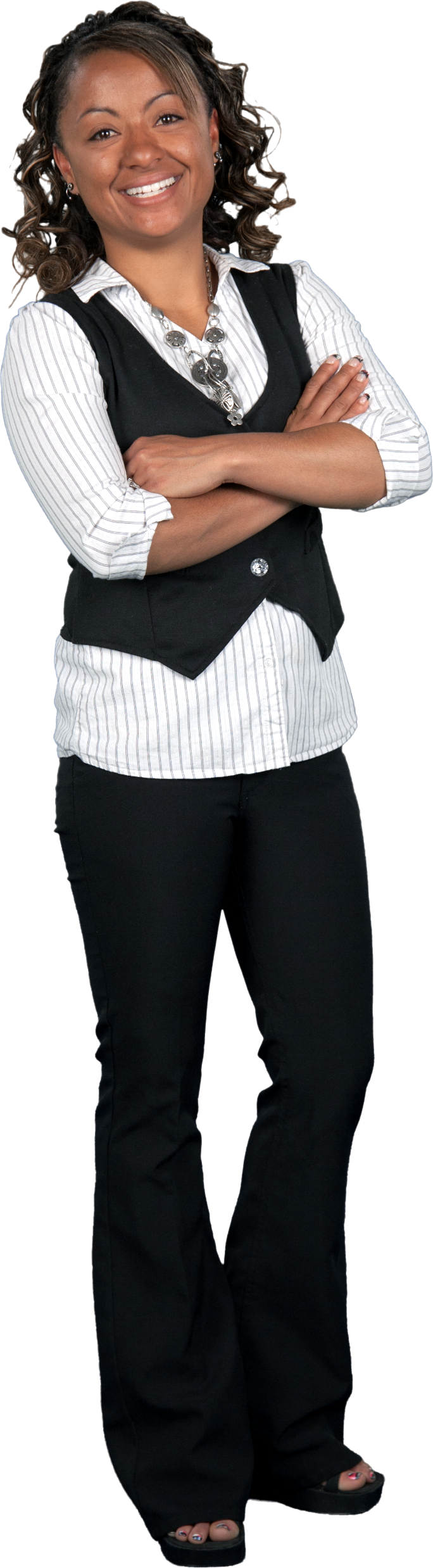 Give yourself time to adjust
Ask questions, and try to “understand, replicate, enhance”
Anticipate what you may need to learn and fill in the gaps
Learn to appreciate differences
We don’t all speak the same English
Build your own network
Don’t lose your own flavour
“Ours is a people industry and you can't get away from that no matter how much you might try”
Managing Career Transitions - Y. Palm, 2023 NAS Conference
16
Questions/Discussion?
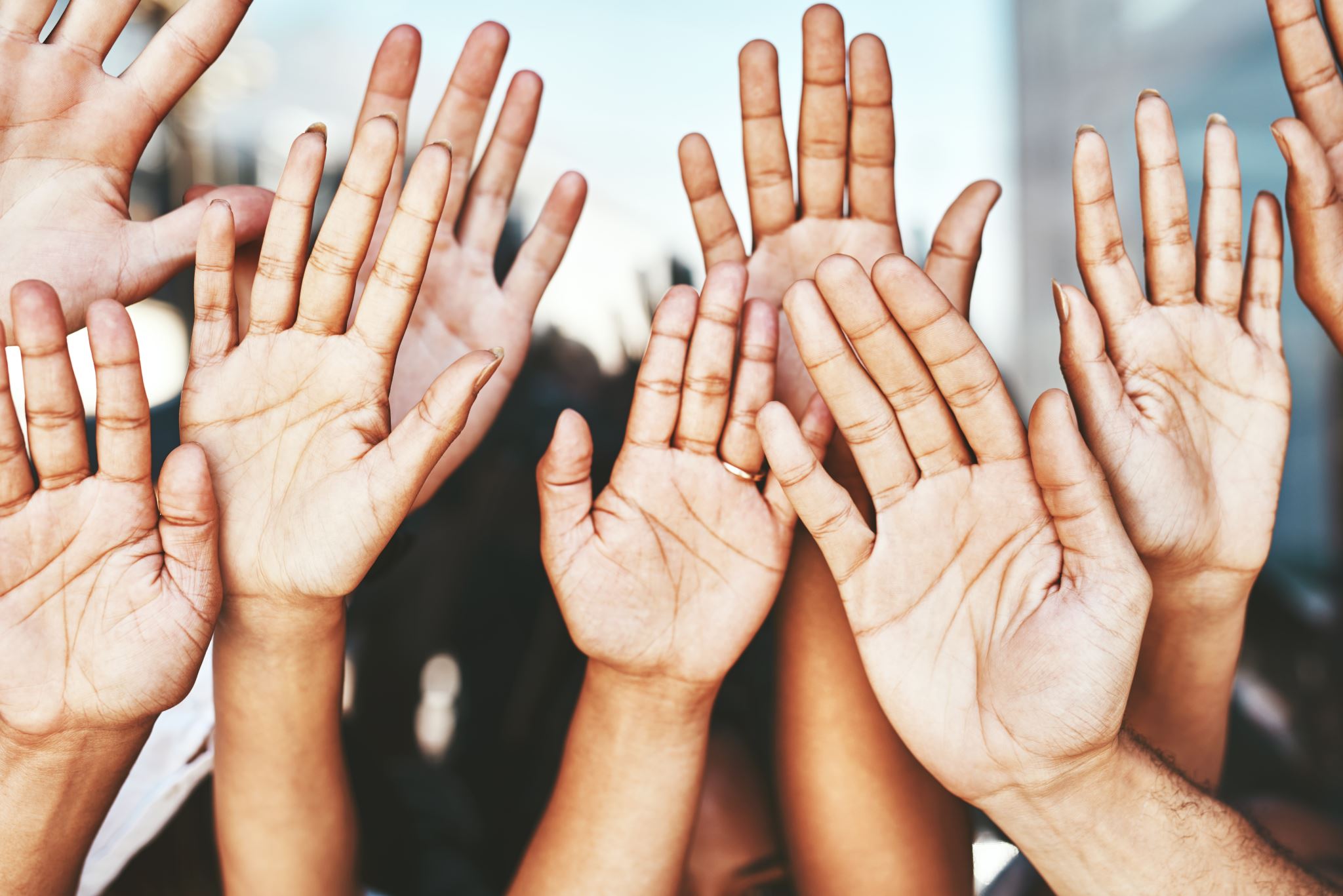 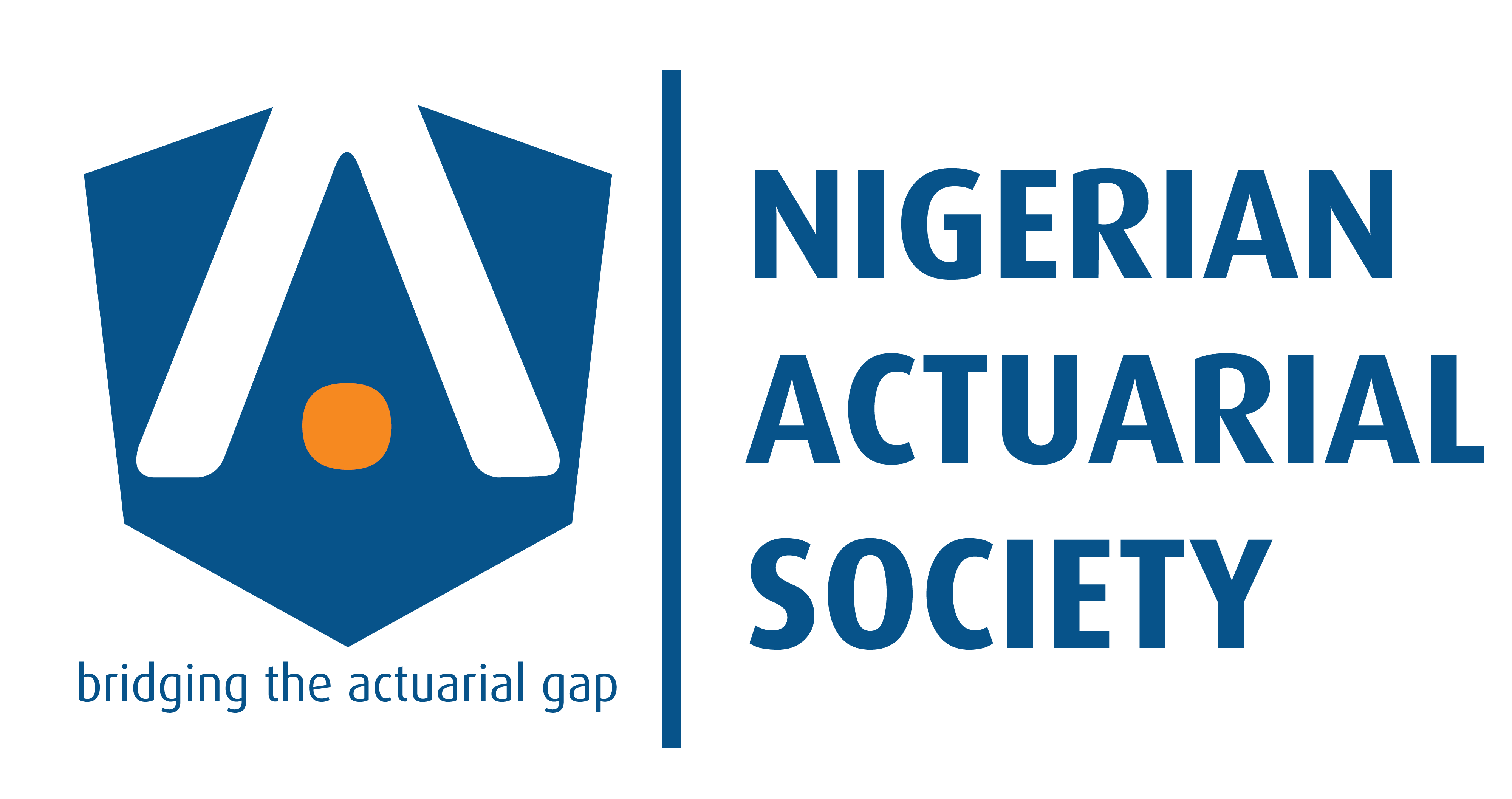 Managing Career Transitions - Y. Palm, 2023 NAS Conference
17